Create your own home theatre
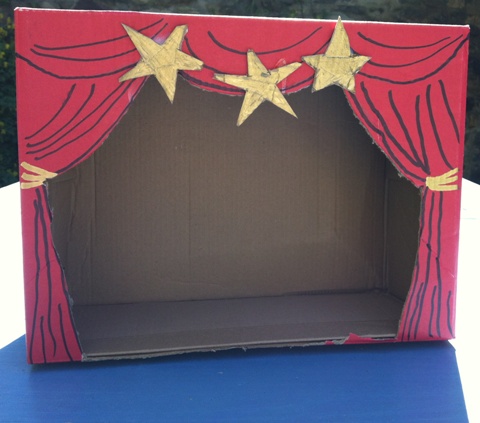 You will need:
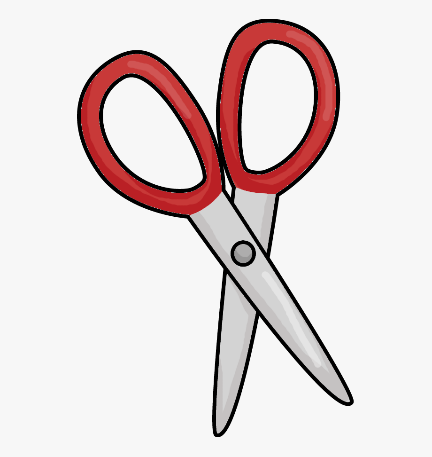 A large cardboard box
Scissors 
Felt-tips, paints or crayons
Any toys i.e. action figures, teddies etc.
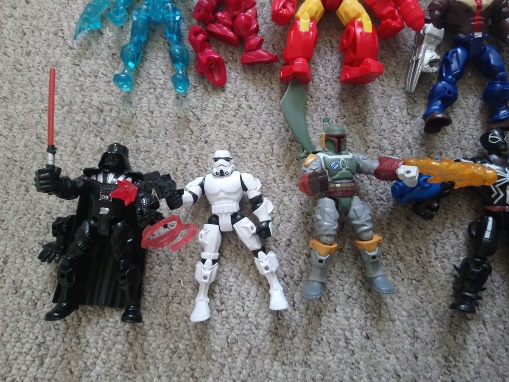 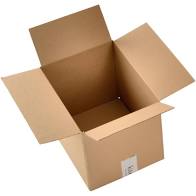 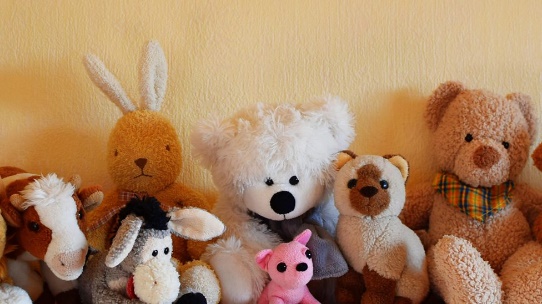 Cut out the front of your stage and decorate it!
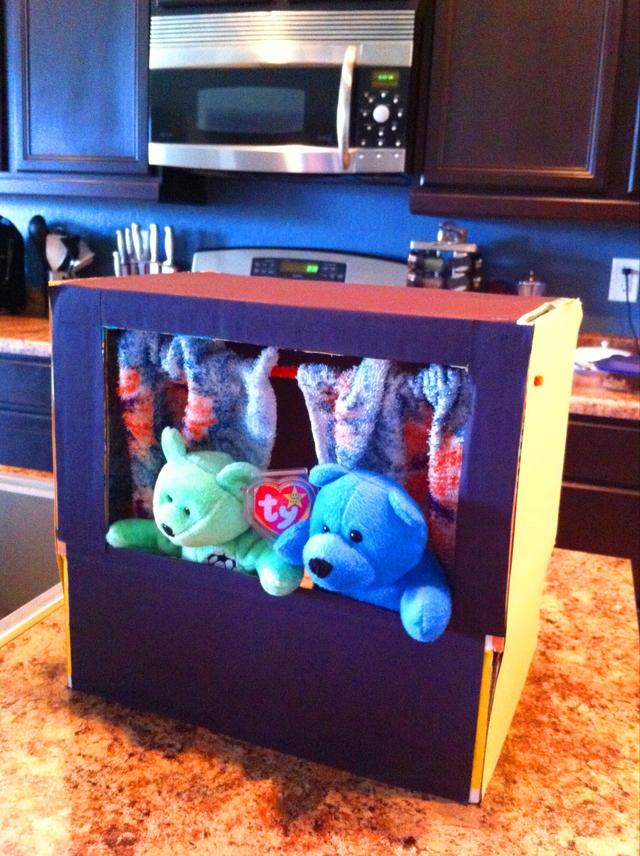 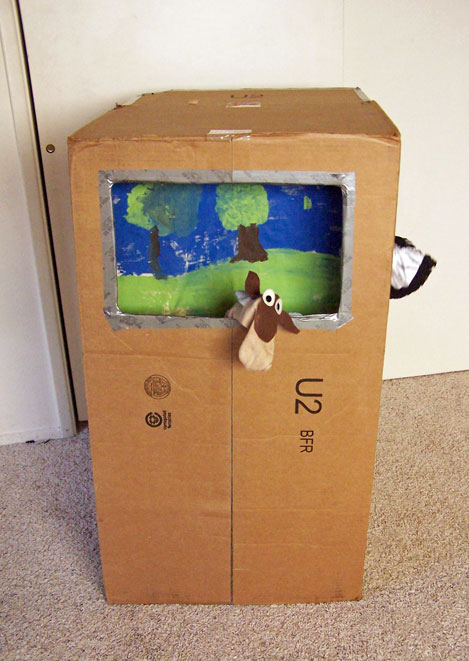 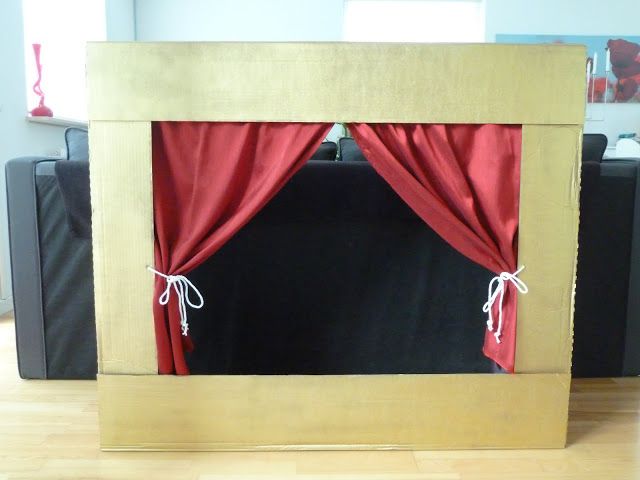 Don’t forget to cut out the back of your stage so that you can control your toys
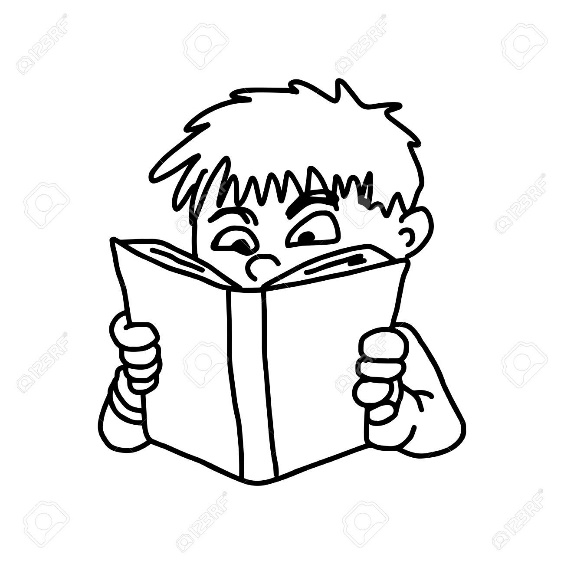 Choose your favourite story
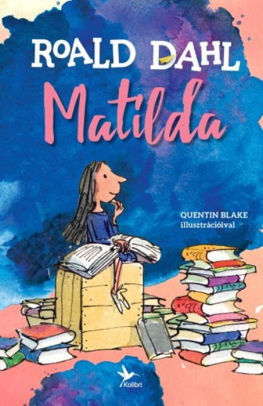 Decide which toys will play each character from your story
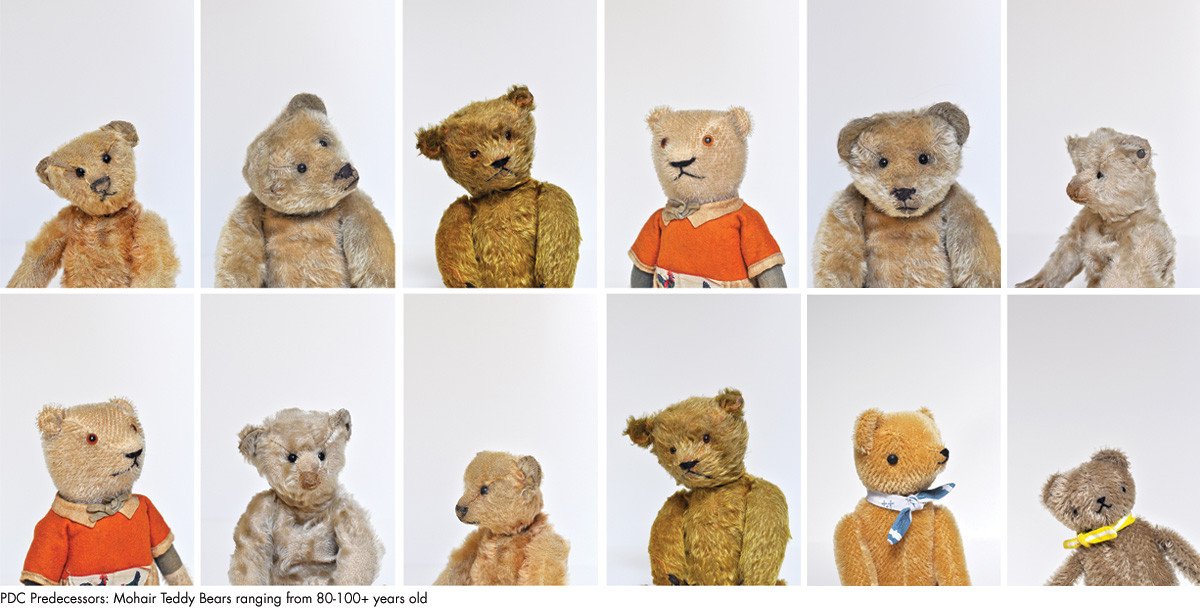 Rewrite your favourite story and write a short script
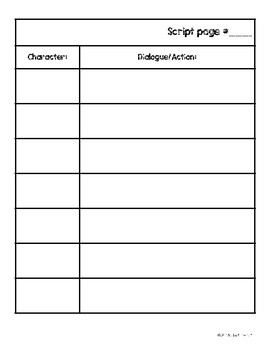 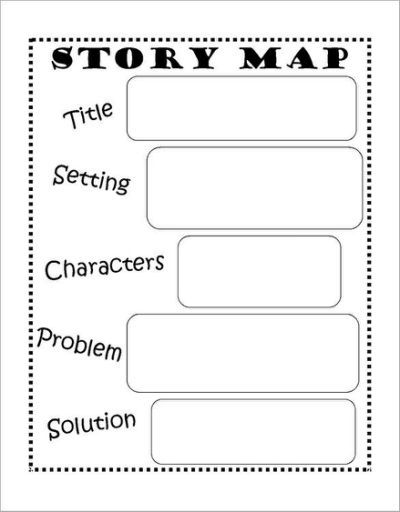 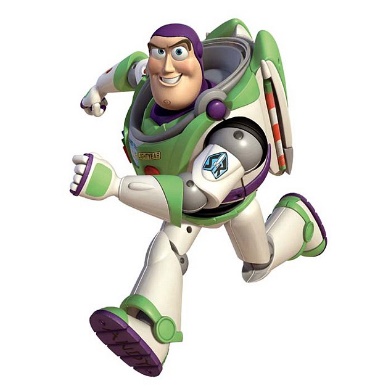 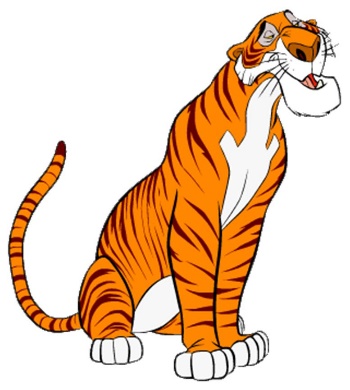 Invite your family to watch the play and make some tickets for them
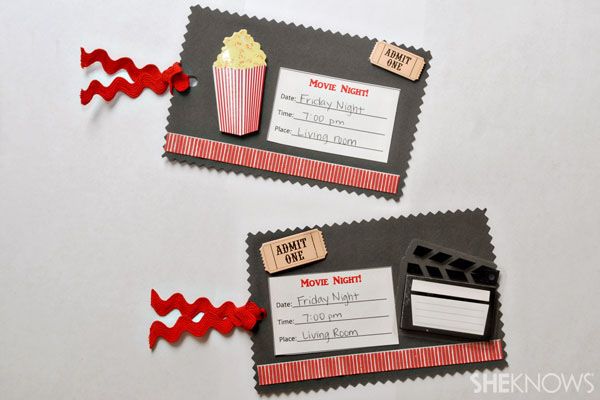 Have fun!
Please send any photos to:

 homeschool@westlancs.lancs.sch.uk